Power BI: What’s New? What’s Next?
Rich Deken
Bennett Adelson
11 July 2017
About Me
Practice Director @ Bennett Adelson
16 years @ MSFT
1 year @ Qlik
4+ years @ BA
rdeken@bennettadelson.com
Twitter @BIatBA
About Bennett Adelson
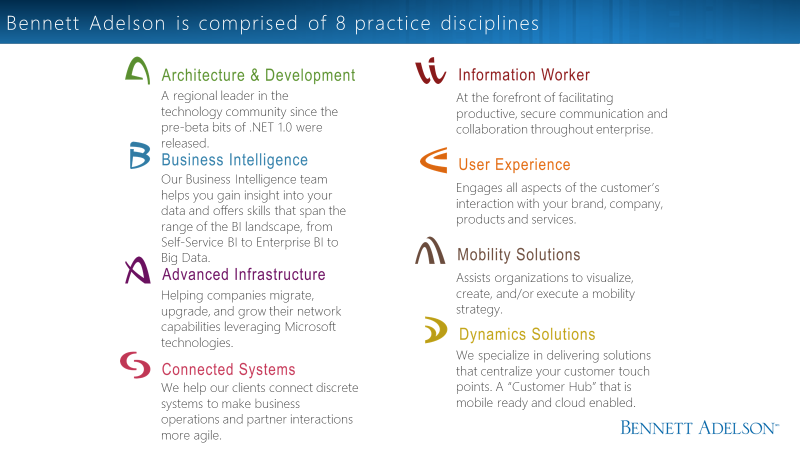 About Bennett Adelson
Next MonthAzure Cognitive Services:Artificial Brains in Your App!August 9, 2017
Demos, Demos, Demos
Table and Matrix Drill and Conditional Formatting
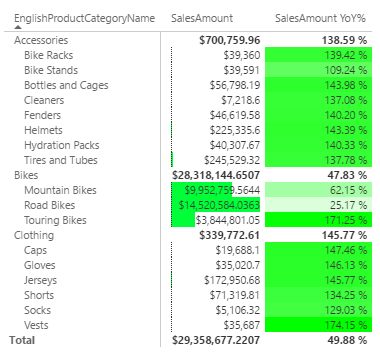 New Visuals Gallery
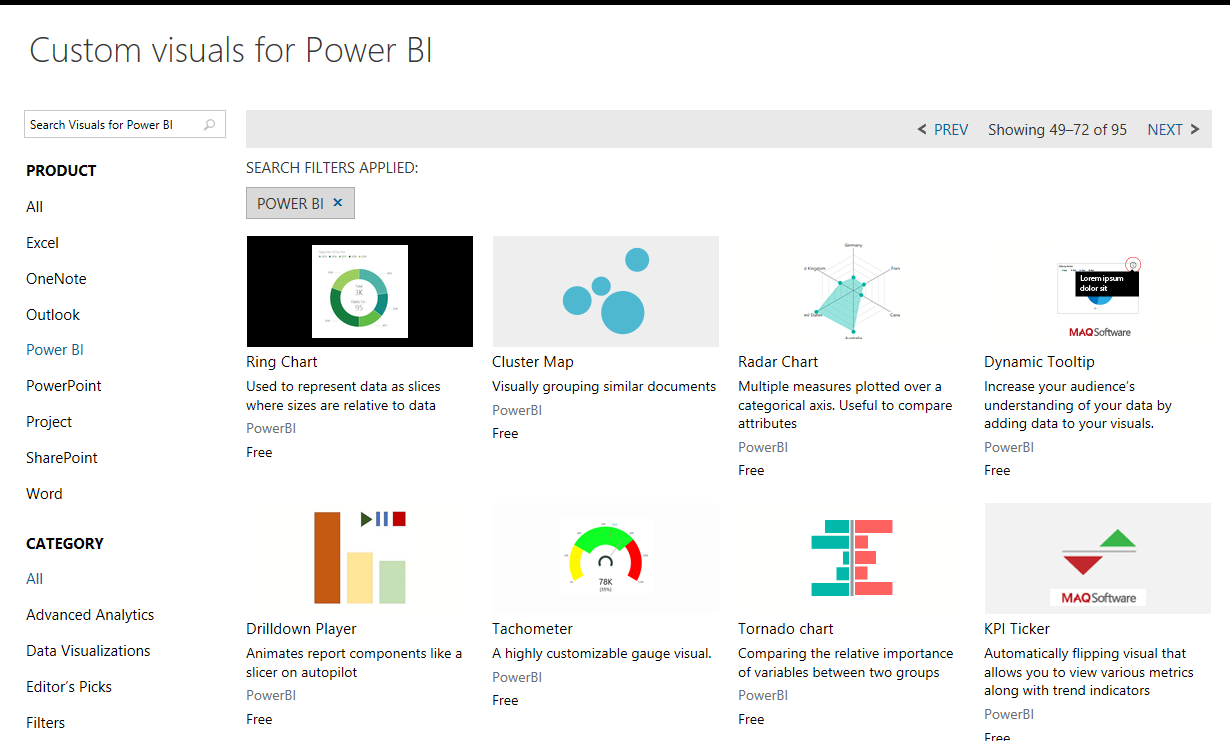 Alerting and Integration
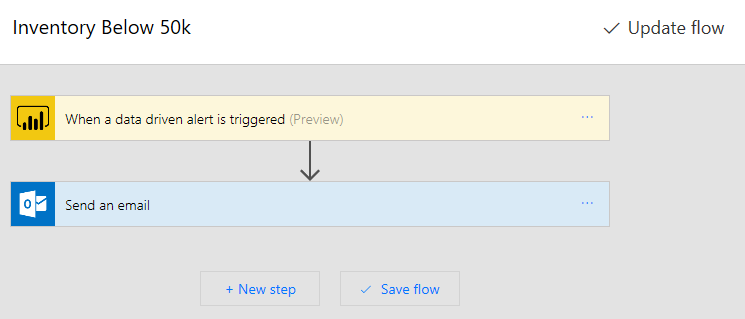 Quick Measures
Custom Visio Visuals
Power BI Apps
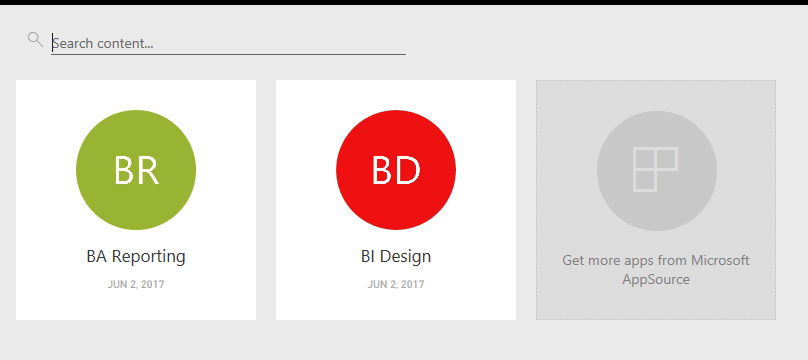 Reuse Power BI Models
Power BI Premium
What’s coming
What-if analysis
Bookmarking and Storytelling
Play
Show and hide
Timeline Storyteller
“Explain the increase” automatically using Machine Learning
Improved visualizations
Eg, Waterfall chart with “Top N”
Improved Theming
Responsive visualizations for improved mobile
Drill To
Q&A in iPhone app
“Conversational natural language”
Custom visuals exporting to PowerPoint
Deeper integration with R
Closer PowerApps integration
Embedded PowerApp control in a report
Enabling write-back scenarios
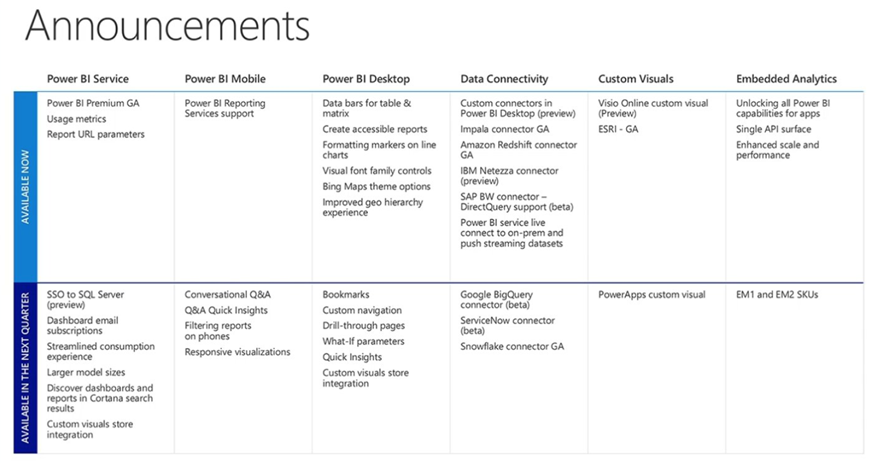